КТО СПРЯТАЛСЯ?
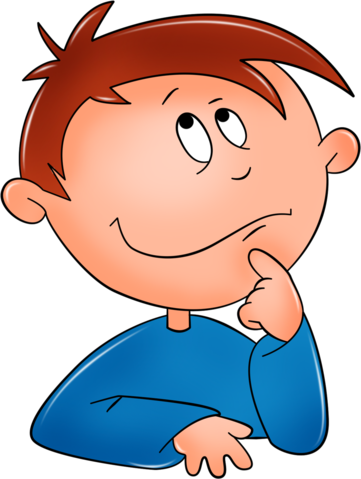 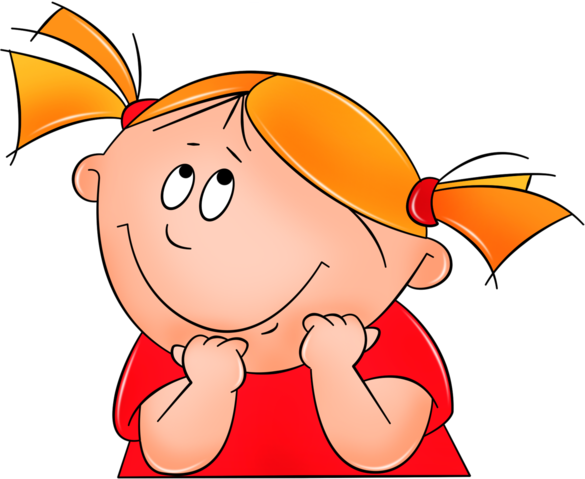 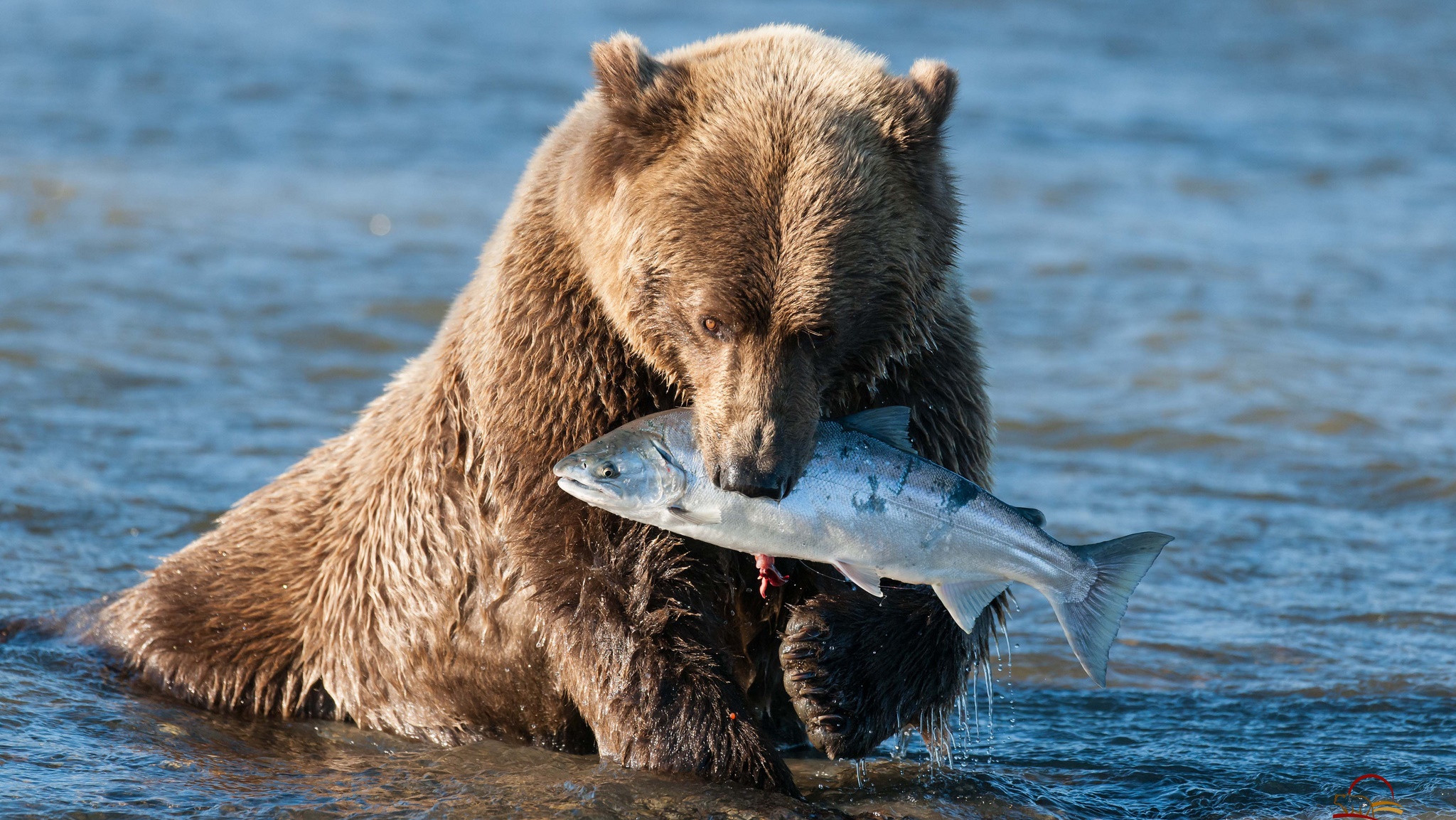 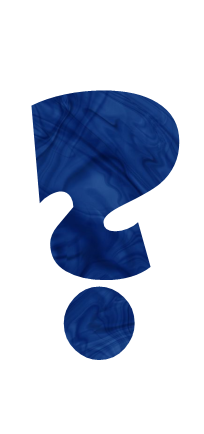 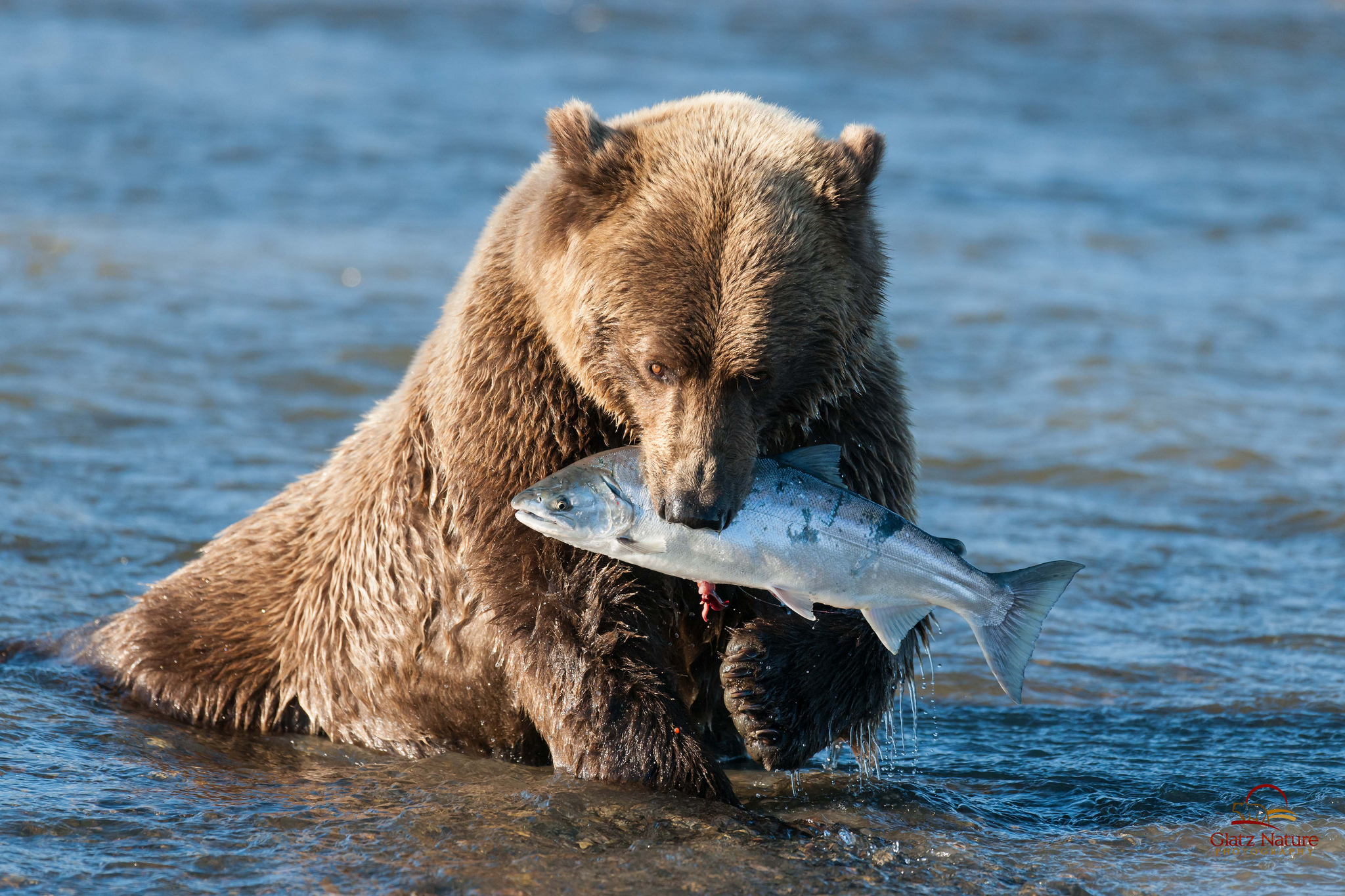 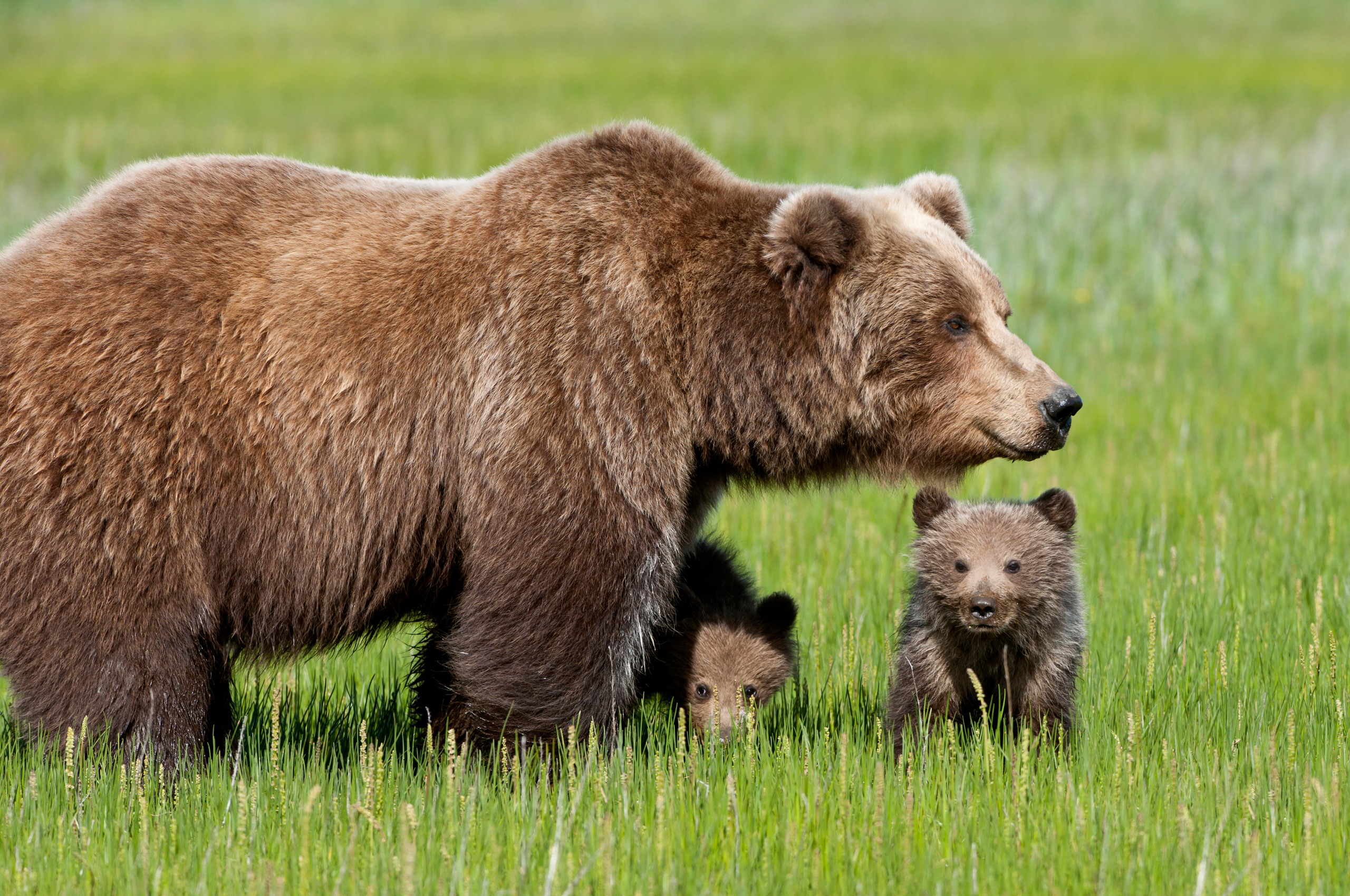 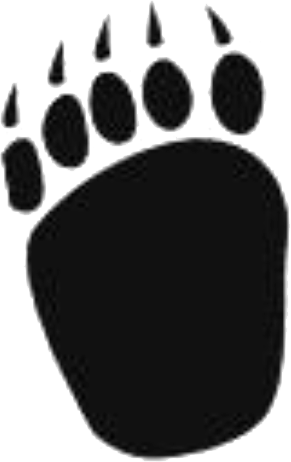 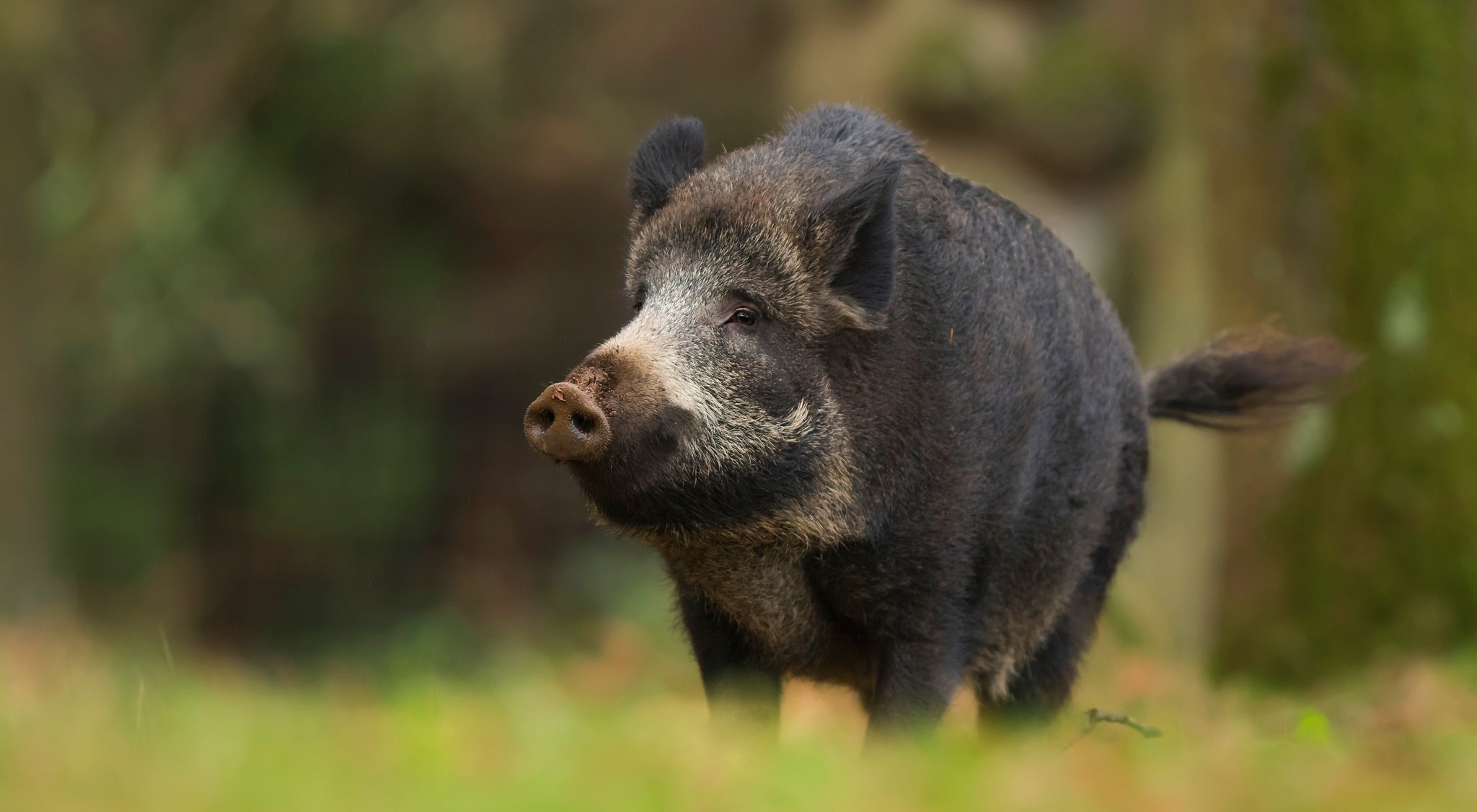 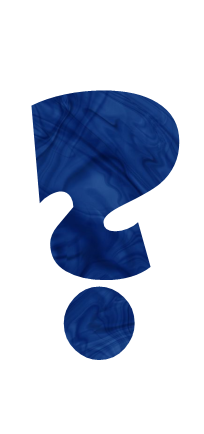 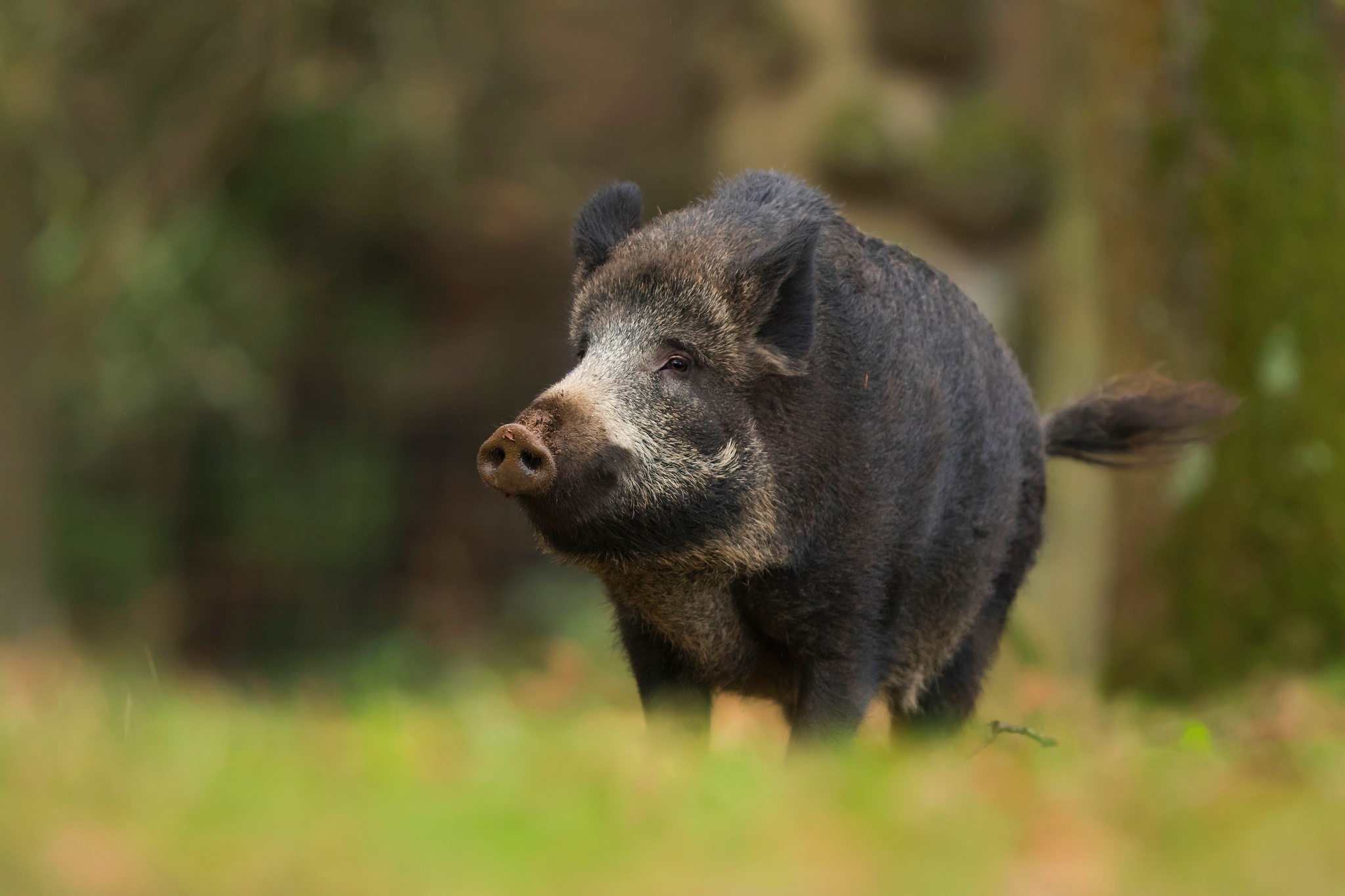 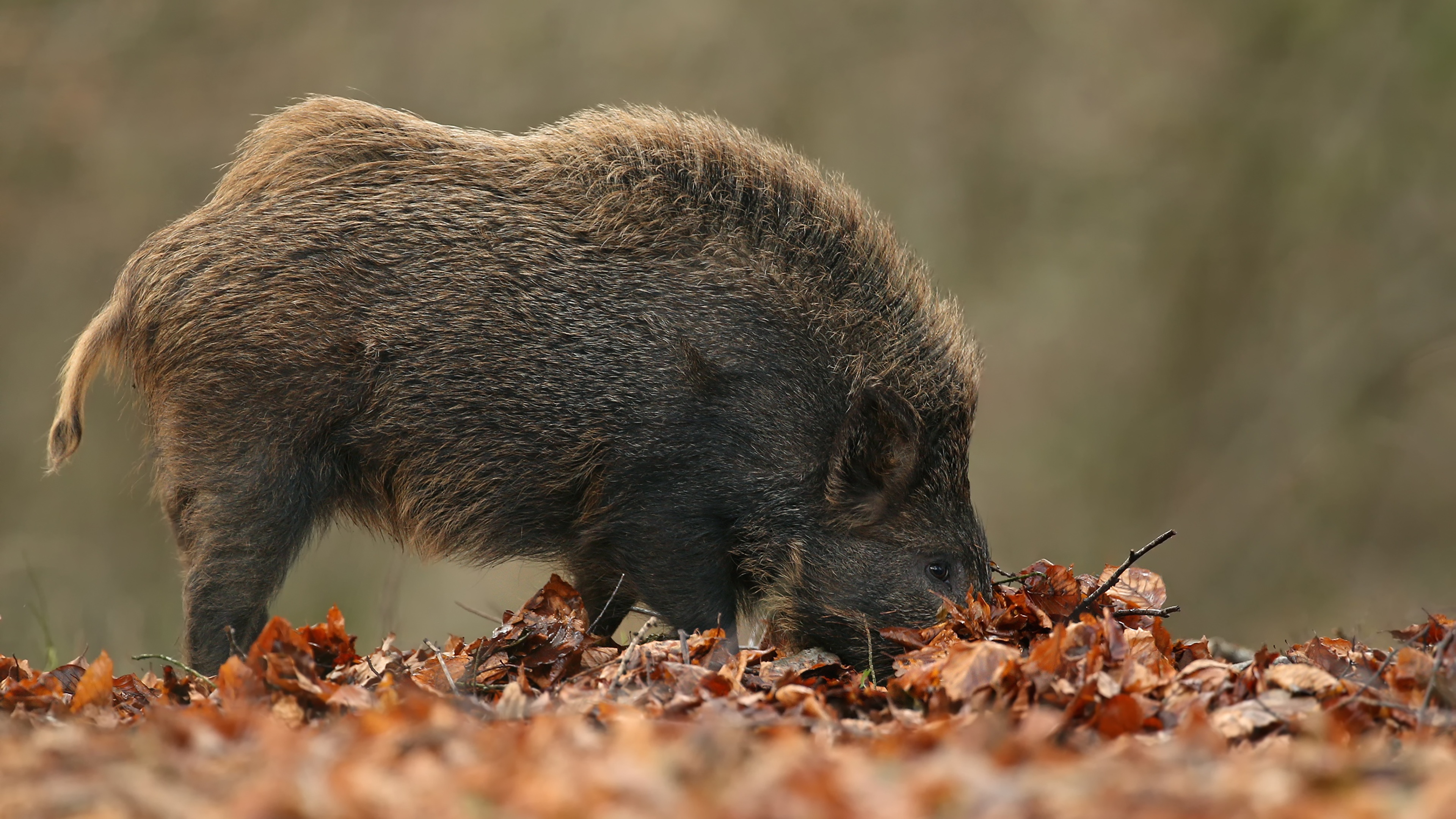 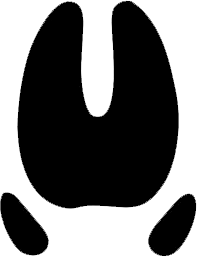 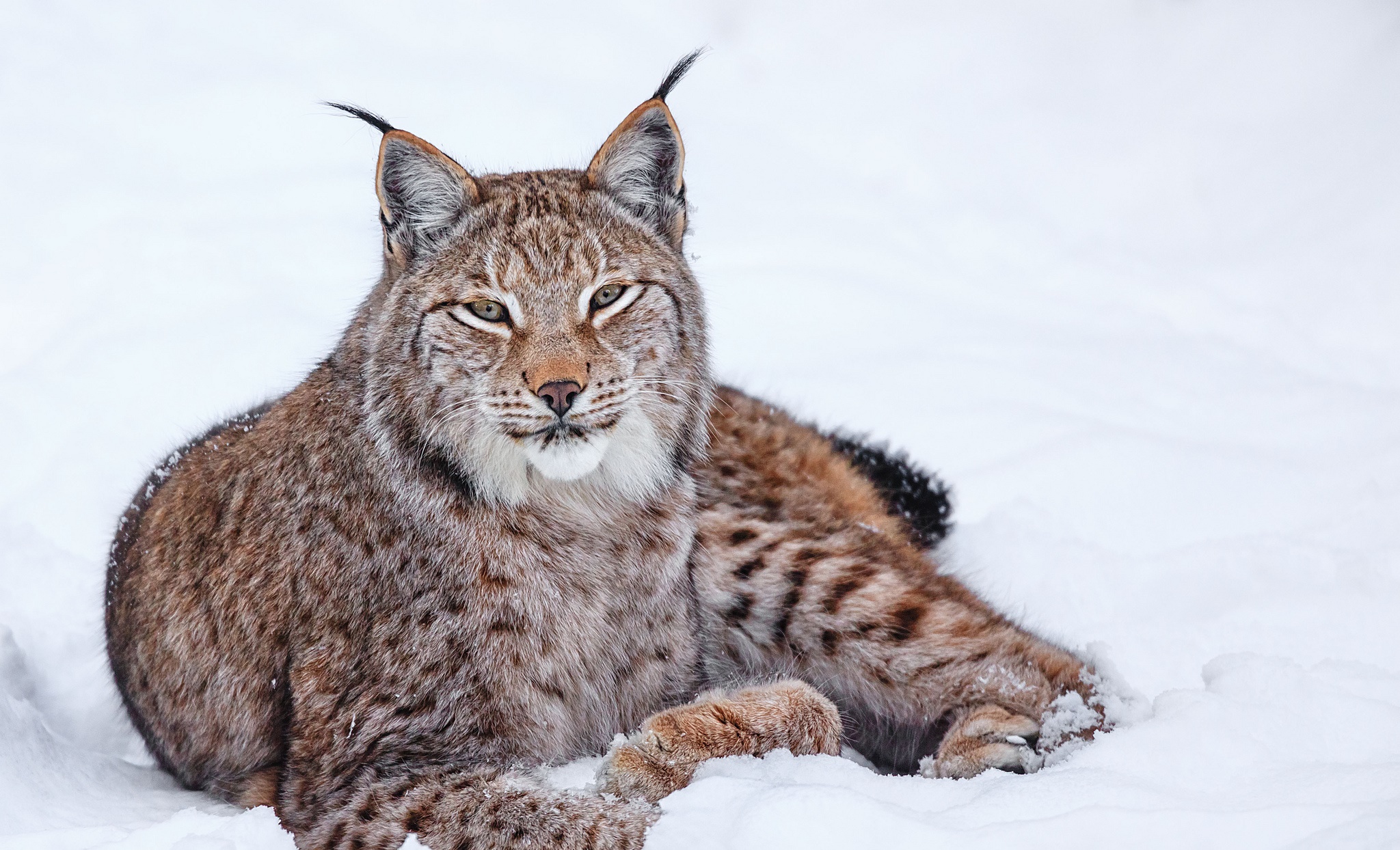 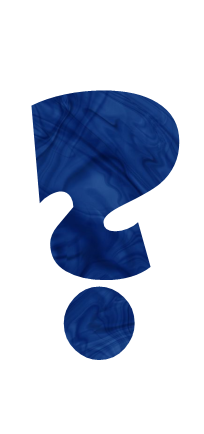 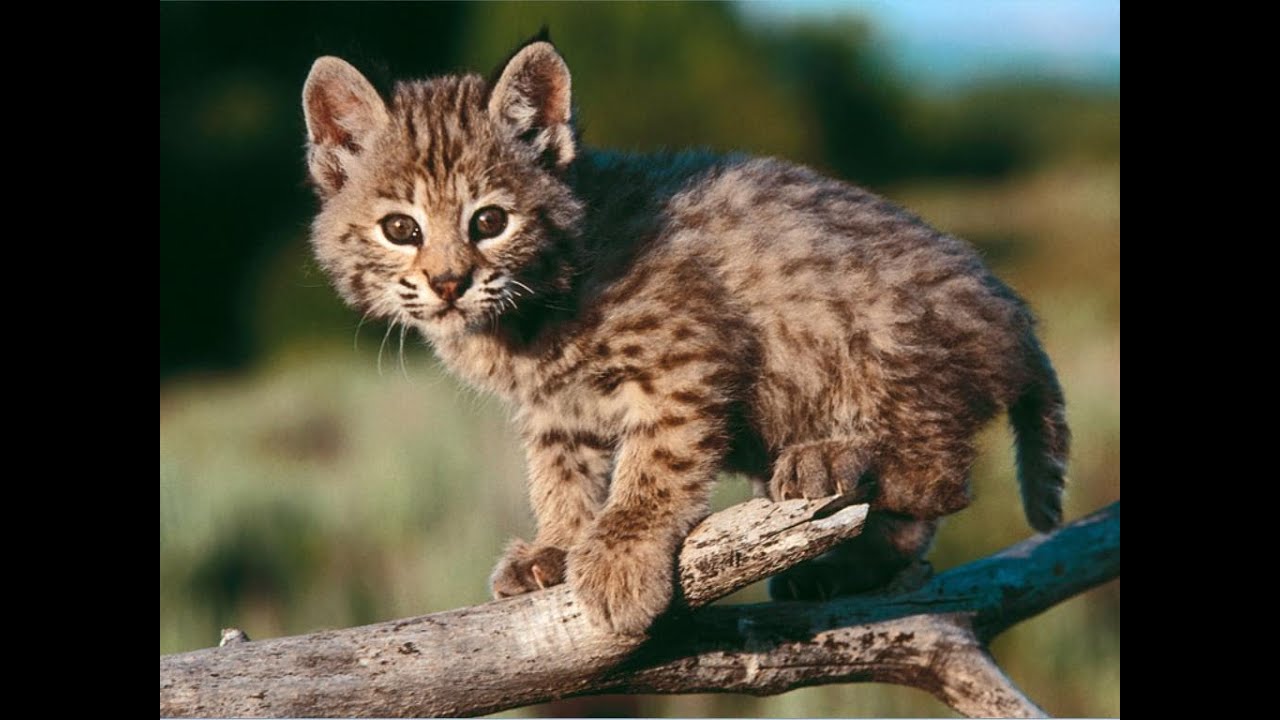 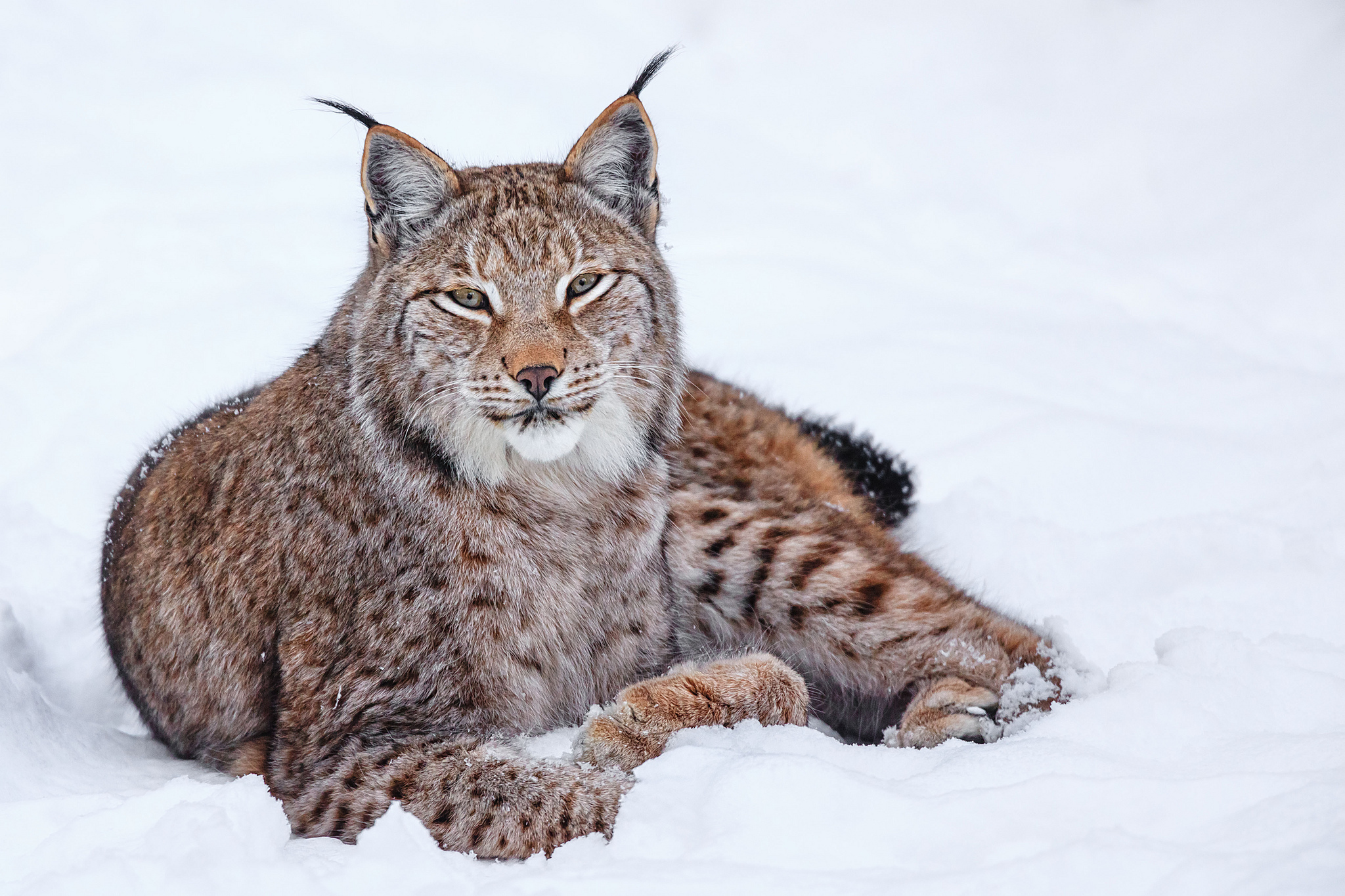 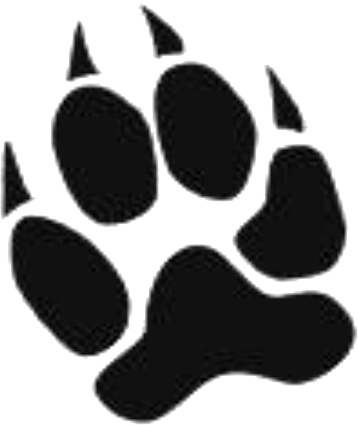 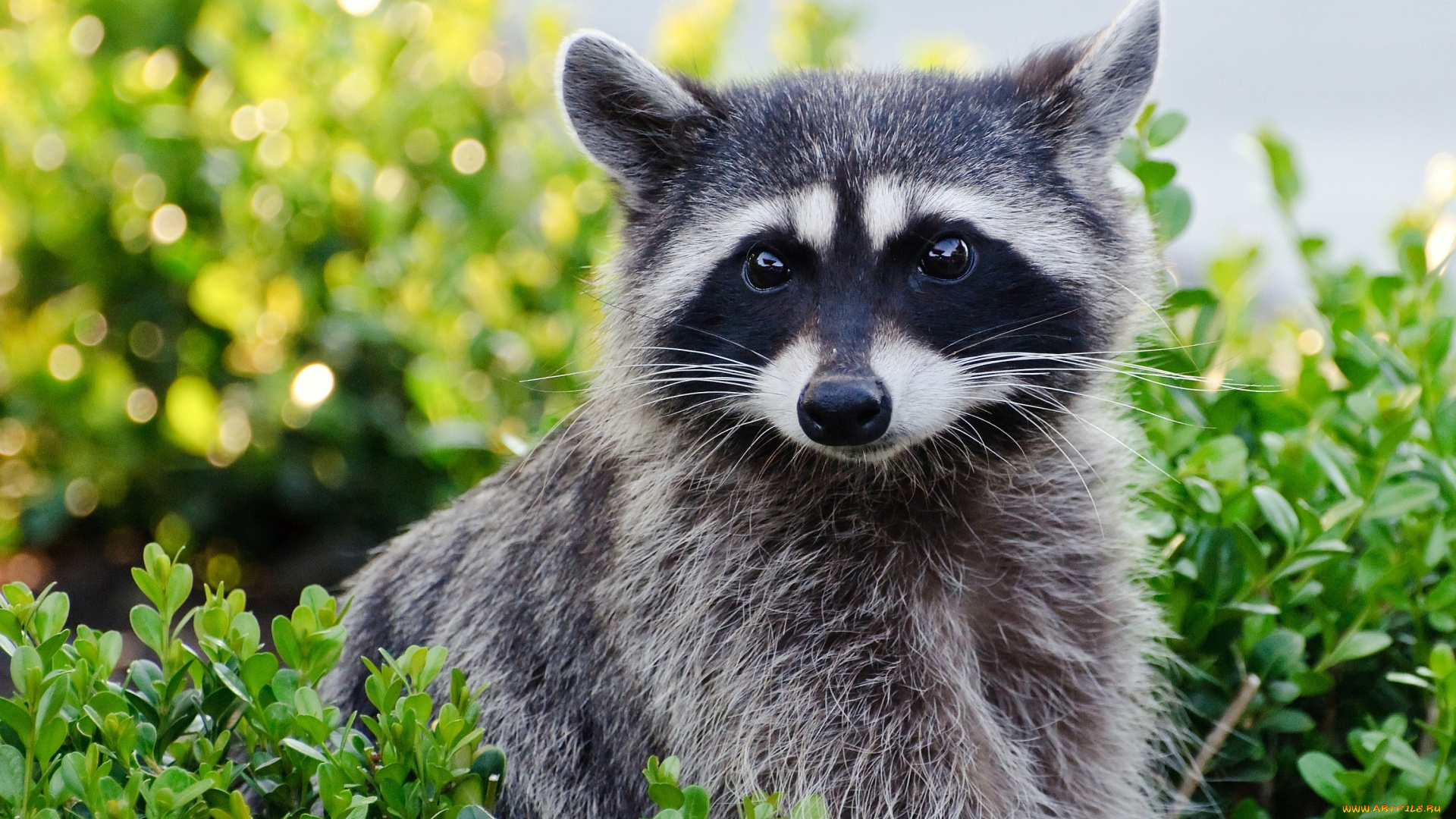 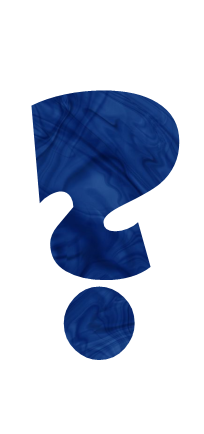 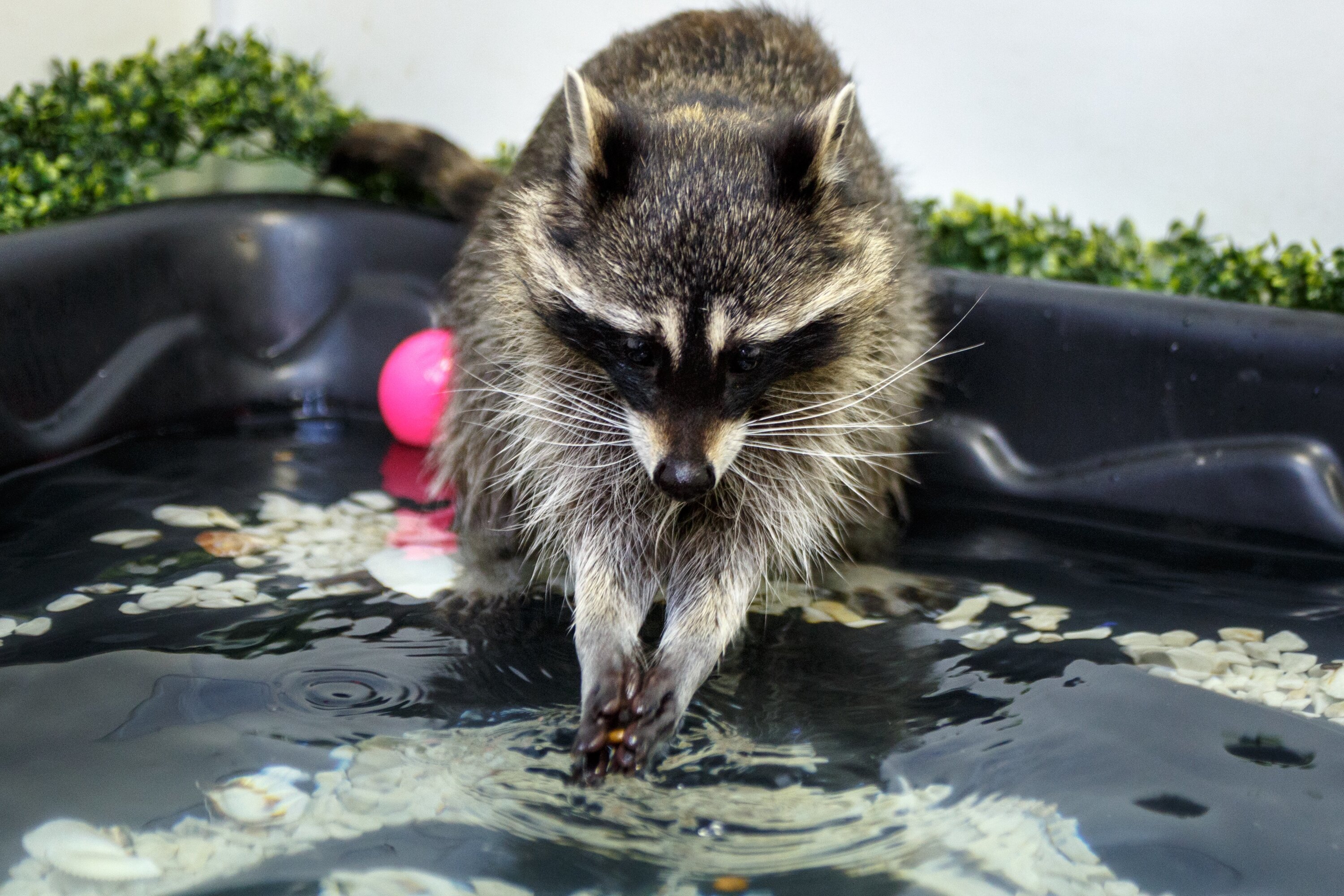 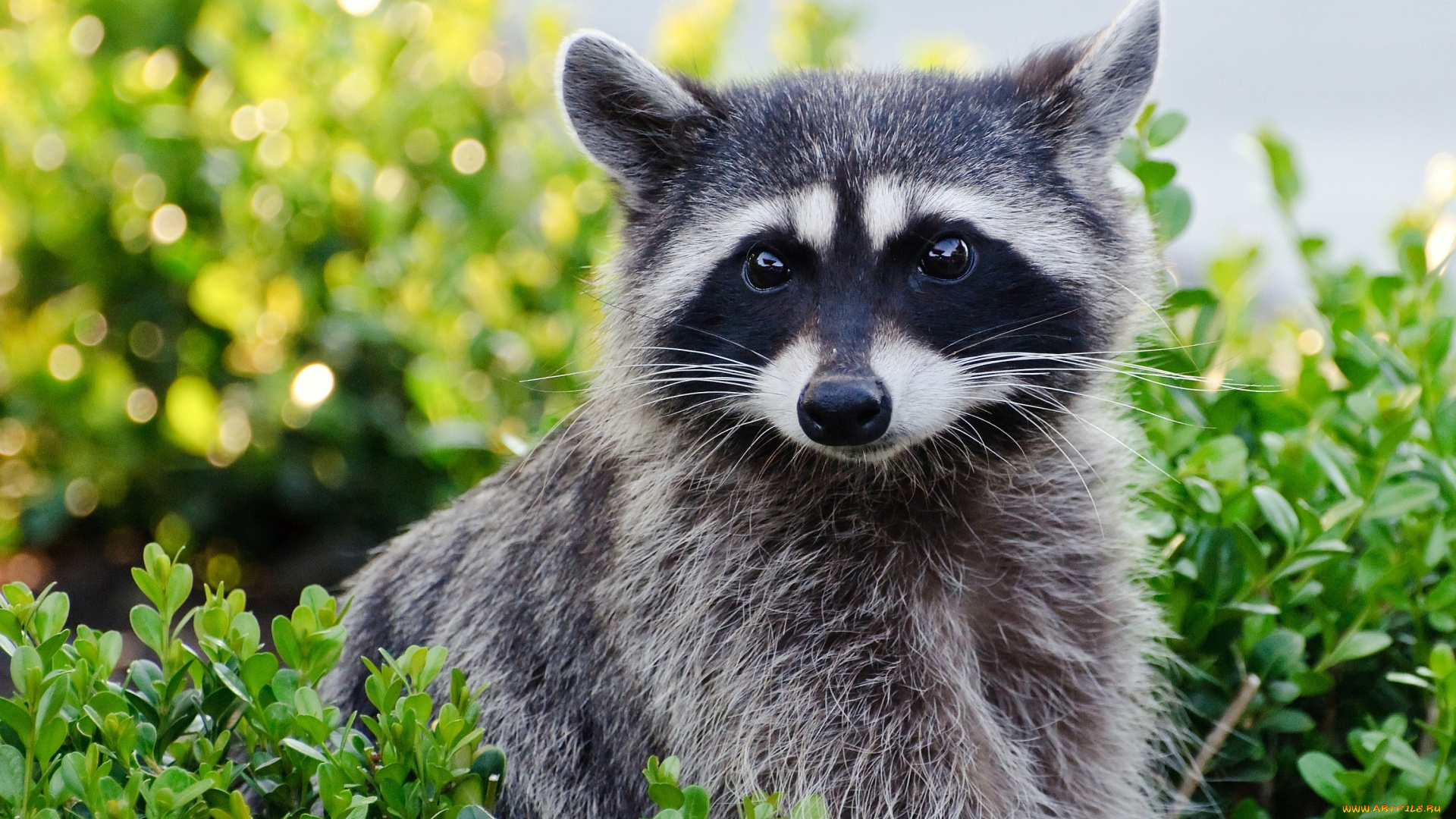 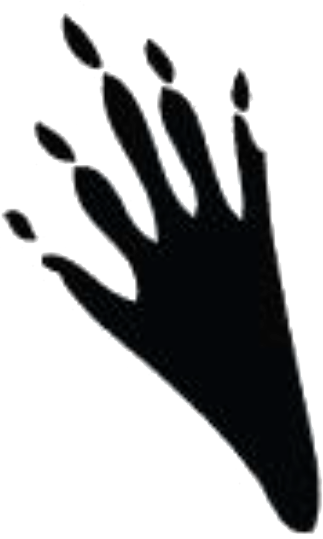 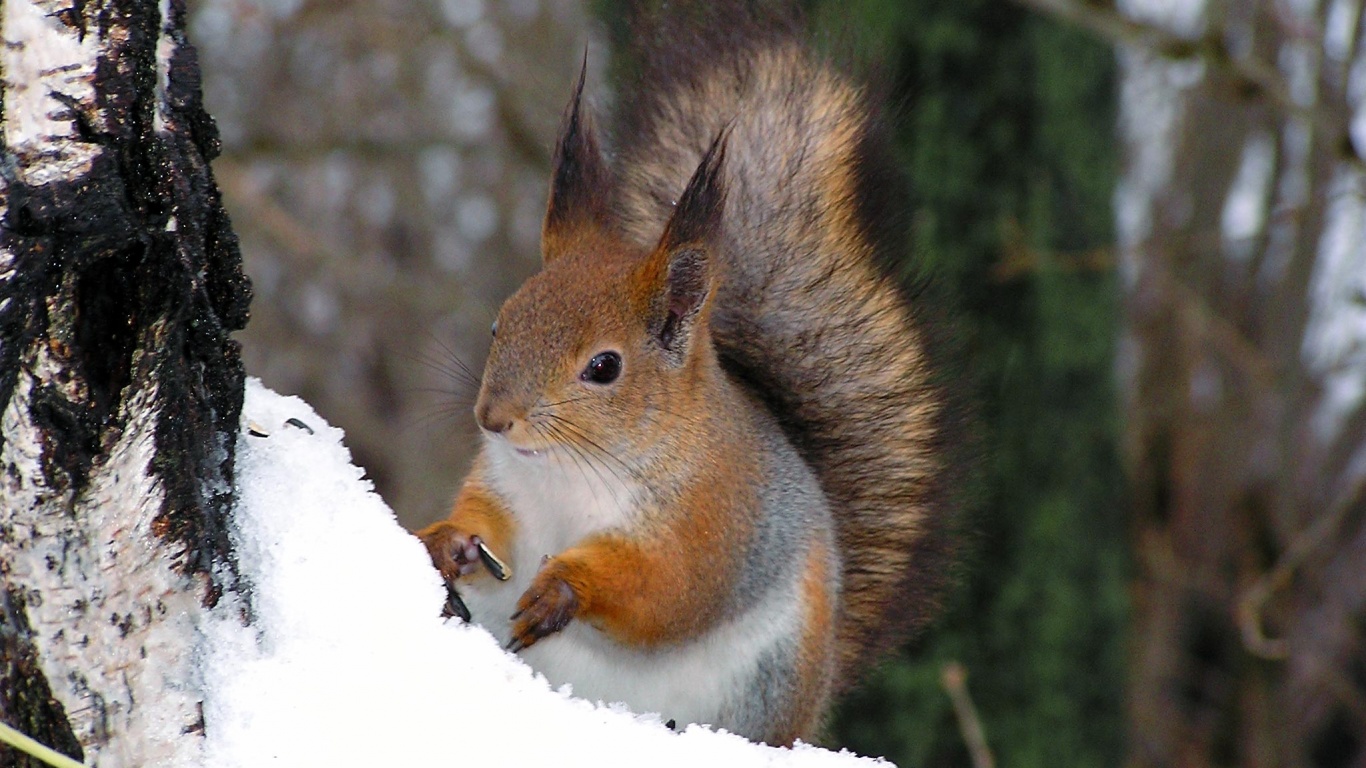 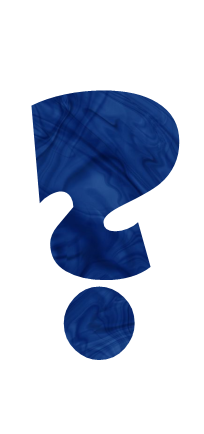 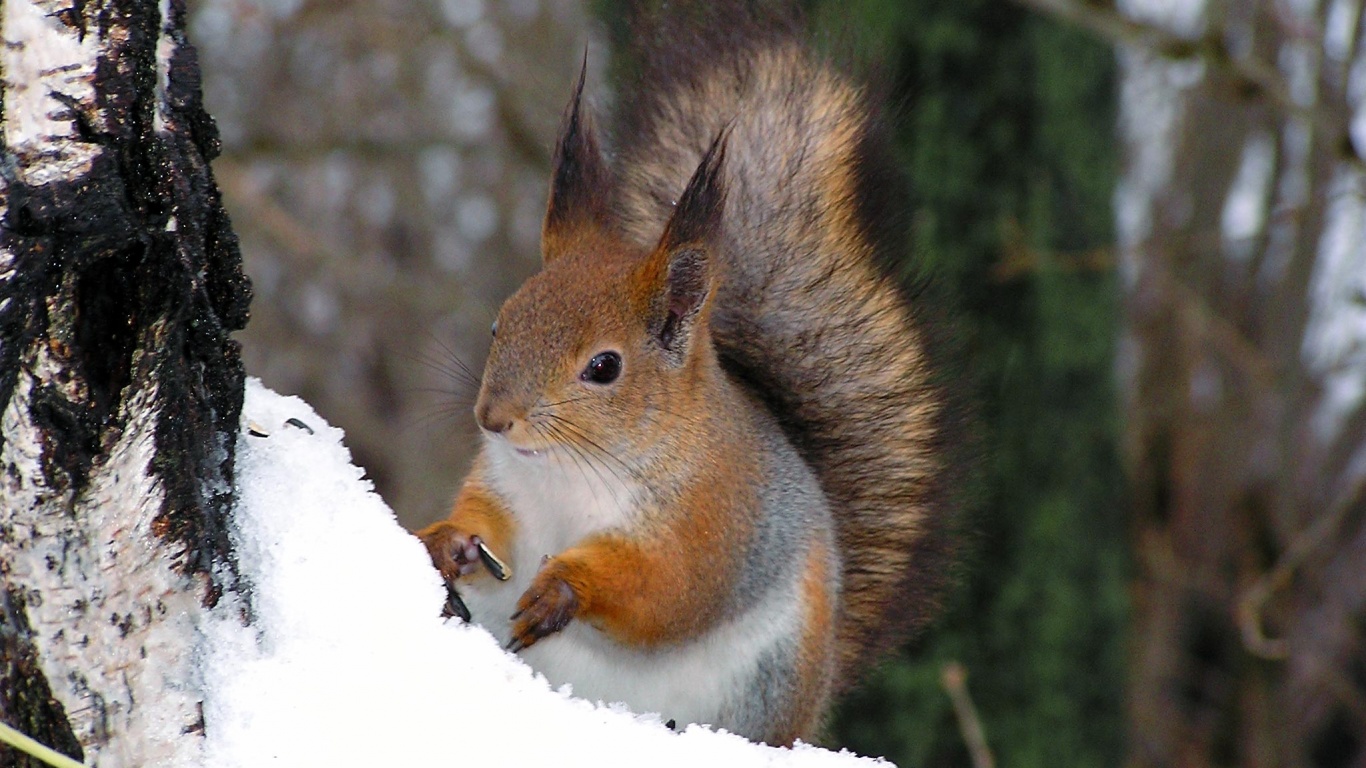 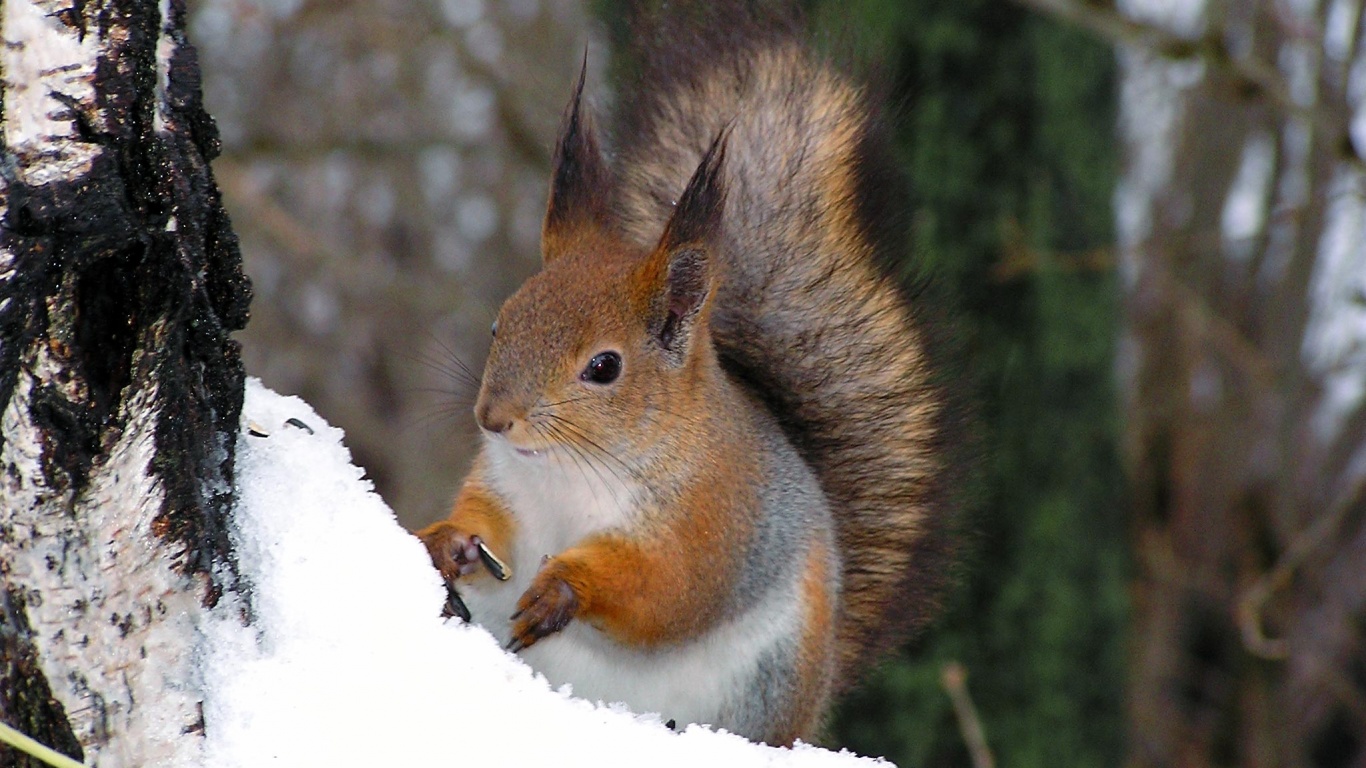 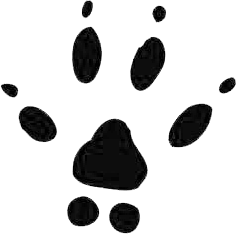 У НАС ВСЕ!
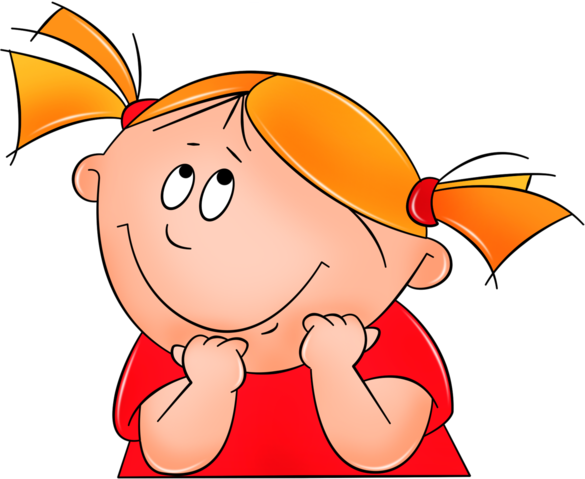 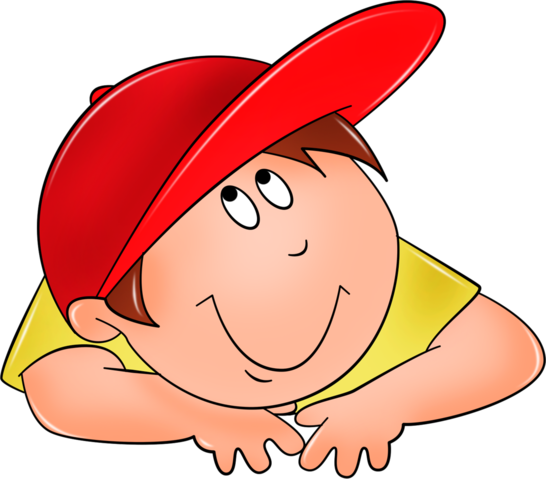